Example: Price Analysis for Diamond Rings in Singapore
Variables
	Response Variable: Price in Singapore dollars (Y)
Explanatory Variable: Weight of diamond in carats (X)
Goals
	Create a scatterplot
	Fit a regression line
Predict the price of a sale for a 0.43 carat diamond ring
diamond.sas (input)
ods html close; 
ods html;

data diamonds; input weight price @@;
cards;
.17 355 .16 328 .17 350 .18 325 .25 642 .16 342 .15 322 .19 485
.21 483 .15 323 .18 462 .28 823 .16 336 .20 498 .23 595 .29 860
.12 223 .26 663 .25 750 .27 720 .18 468 .16 345 .17 352 .16 332
.17 353 .18 438 .17 318 .18 419 .17 346 .15 315 .17 350 .32 918
.32 919 .15 298 .16 339 .16 338 .23 595 .23 553 .17 345 .33 945
.25 655 .35 1086 .18 443 .25 678 .25 675 .15 287 .26 693 .15 316
.43 .
;


data diamonds1; 
set diamonds; 
if price ne .;
diamonds.sas (print out)
proc print data=diamonds; 
run;
diamonds.sas (scatterplot)
proc sort data=diamonds1; by weight;

symbol1 v=circle i=sm70;
title1 'Diamond Ring Price Study';
title2 'Scatter plot of Price vs. Weight with Smoothing Curve';
axis1 label=('Weight (Carats)');
axis2 label=(angle=90 'Price (Singapore $$)');
proc gplot data=diamonds1; 
	plot price*weight / haxis=axis1 vaxis=axis2; 
run;
diamonds.sas (scatterplot, cont)
diamonds.sas (linear regression line)
symbol1 v=circle i=rl;
title2 'Scatter plot of Price vs. Weight with Regression Line';
proc gplot data=diamonds1; 
	plot price*weight / haxis=axis1 vaxis=axis2; 
run;
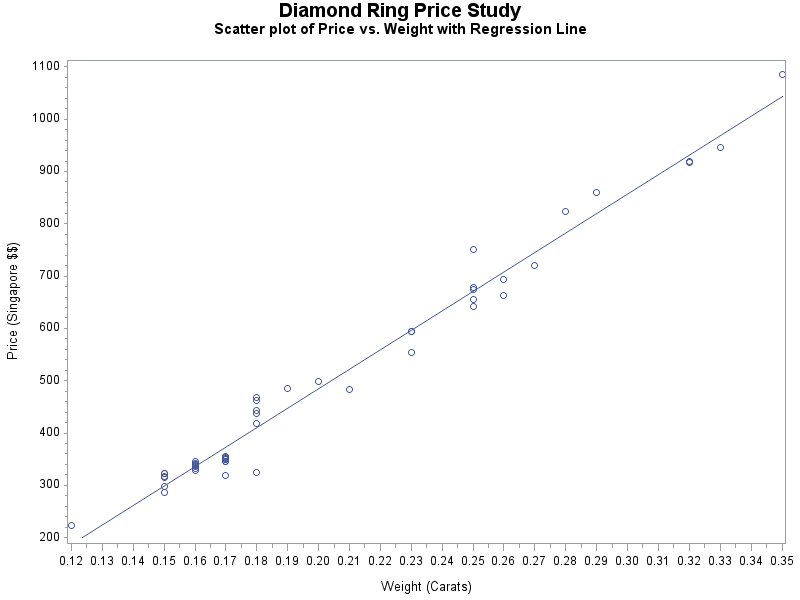 diamonds.sas (linear regression)
proc reg data=diamonds; 
   model price=weight/clb p r; 
   output out=diag p=pred r=resid;
   id weight; 
run;
diamonds.sas (linear regression, cont)
diamonds.sas (linear regression, cont)
proc print data=diag; 
run;
diamonds.sas (linear regression)
proc reg data=diamonds; 
   model price=weight/clb p r; 
   output out=diag p=pred r=resid;
   id weight; 
run;
diamond.sas (Residual plot - automatic)
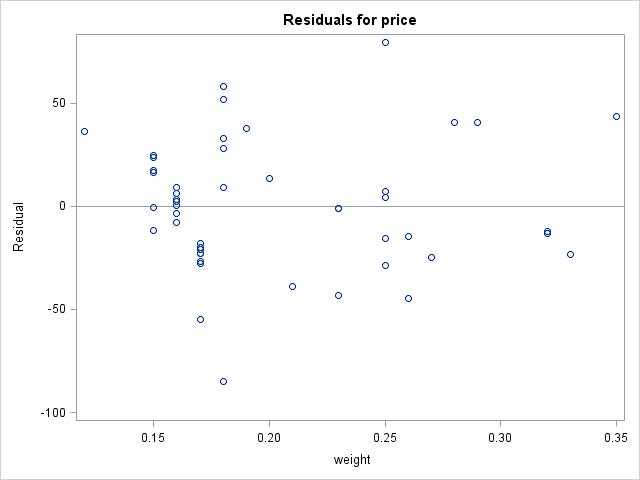 diamond.sas (Residual plot)
symbol1 v=circle i=NONE;
title2 color=blue 'Residual Plot';
axis2 label=(angle=90 'Residual');
proc gplot data=diag; plot resid*weight / haxis=axis1 
  vaxis=axis2 vref=0; 
  where price ne .;
run;
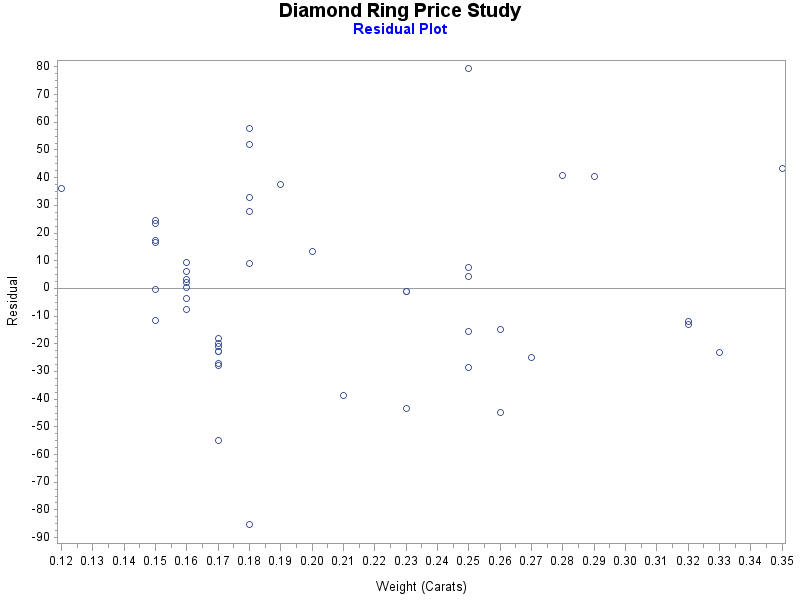 Least Squares Solutions
b0 = Y̅ - b1X̅
Estimation of σ2
Maximum Likelihood Method
Yi ~ N(0 + 1Xi, σ2)



L = f1 x f2 x … x fn – likelihood function
diamonds.sas (linear regression, cont)
Parameter Estimates (SAS)
proc reg data=diamonds; 
model price=weight/clb;
Summary of Inference
Yi = 0 + 1Xi + I    
	I ~ N(0,σ2) are independent, random errors

Parameter Estimators:


0: b0 = Y̅ - b1X̅
Summary of Inference (cont)
Reject H0 if the p-value is small (≤  (0.05))
Power:  Example (nknw055.sas)
Toluca Company (details of study: section 1.6), 

Response variable: Work hours
Explanatory variable: Lot size

Assume:
2 = 2500	n = 25	SSXX = 19800

Calculate power when 1 = 1.5
Power: Example (SAS)
data a1;
   n=25; sig2=2500; ssx=19800; alpha=.05;
   sig2b1=sig2/ssx; df=n-2;
   beta1=1.5;
   delta=abs(beta1)/sqrt(sig2b1);
   tstar=tinv(1-alpha/2,df);
   power=1-probt(tstar,df,delta)+probt(-tstar,df,delta);
   output;

proc print data=a1;run;
Power: Example (SAS, cont)
data a2;
   n=25; sig2=2500; ssx=19800; alpha=.05;
   sig2b1=sig2/ssx; df=n-2;
   do beta1=-2.0 to 2.0 by .05;
      delta=abs(beta1)/sqrt(sig2b1);
      tstar=tinv(1-alpha/2,df);
      power=1-probt(tstar,df,delta)
         +probt(-tstar,df,delta);
      output;
   end;
proc print data=a2;run;

title1 'Power for the slope in simple linear regression';
symbol1 v=none i=join;
proc gplot data=a2;
   plot power*beta1;
run;
Power: Example (SAS, cont)
2{Ŷh} – distance from X̅
Estimation of E{Yh}: (nknw060.sas)
data a1; 
   infile 'I:\My Documents\Stat 512\CH01TA01.DAT';
   input size hours;
run;

data a2; size=65;  output;
         size=100; output;

data a3; set a1 a2; 

proc print data=a3; run;

proc reg data=a3; 
   model hours=size/clm; 
   id size;
run; 
quit;
Estimation of E{Yh}: Example (cont)
Estimation of E{Yh(new)}: (nknw065.sas)
data a1; 
   infile 'H:/Stat512/Datasets/CH01TA01.DAT';
   input size hours;

data a2; size=65;  output;
         size=100; output;

data a3; set a1 a2; 

proc reg data=a3; 
   model hours=size/cli; 
   id size; 
run;
Estimation of E{Yh(new)}: Example (cont)
Confidence Band (nknw065x.sas)
data a1; 
   infile 'H:/My Documents/Stat 512/CH01TA01.DAT';
   input size hours;

data a2; size=65;  output;
         size=100; output;

data a3; set a1 a2; 

proc reg data=a3 alpha=0.10; 
   model hours=size; 
run;
quit;
Confidence Band and Prediction Band
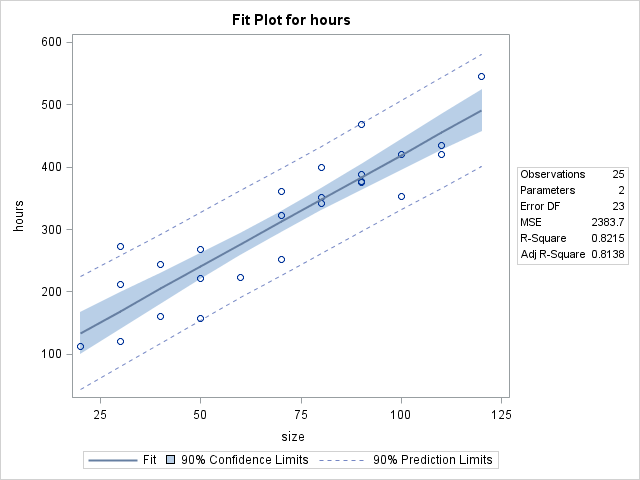 Confidence Band (nknw067.sas): Example (find t)
data a1; n=25; alpha=.10; dfn=2; dfd=n-2; 
	 w2=2*finv(1-alpha,dfn,dfd);
   w=sqrt(w2);  alphat=2*(1-probt(w,dfd));
   tstar=tinv(1-alphat/2, dfd); CL = 1 - alphat;
   output;
proc print data=a1;run;
Confidence Band: Example (cont)
data a2; 
   infile ‘H:/STAT 512/CH01TA01.DAT';
   input size hours;

title1 '90% Confidence Band';
symbol1 v=circle i=rlclm97;
proc gplot data=a2; 
   plot hours*size;
run;
Confidence Band: Example (cont)
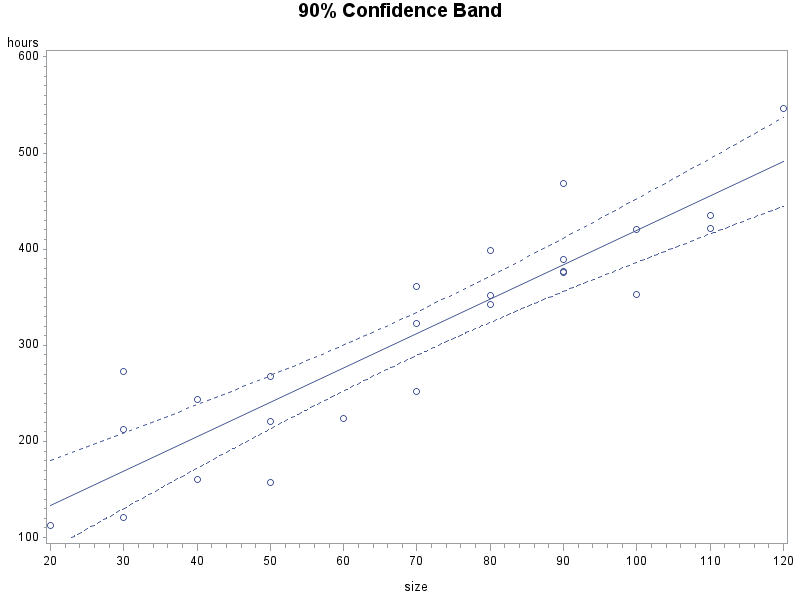 Estimation of E(Yh) vs. Prediction of Yy
Confidence Band and Prediction Band
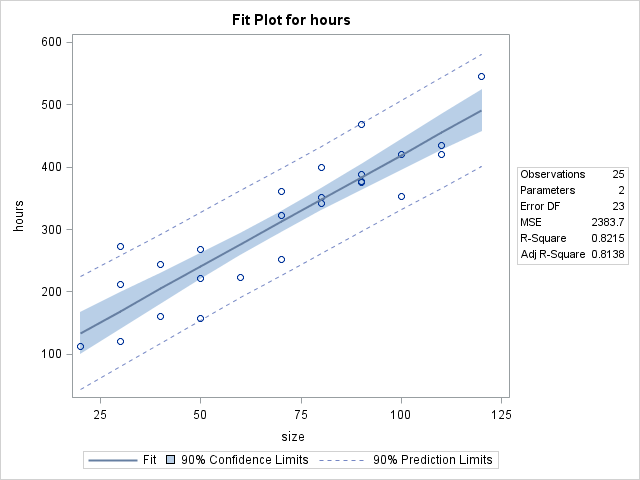 CI vs. Prediction: (still nknw067.sas)
*rlclm is for the mean or confidence band (blue) and rlcli is for the individual plots or prediction band (red);
title1 '90% Confidence Band and prediction band';
title2 'Confidence band is in blue and prediction band is in red';
symbol1 v=circle i=rlclm97 c=blue;
symbol2 v=none i=rlcli97 ci=red;
proc gplot data=a1;
   plot hours*size hours*size/overlay;
run;
/*The above code is equivalent to
proc gplot data=a1;
   plot hours*size;
   plot2 hours*size;
run; */
CI vs. Prediction: Example (cont)
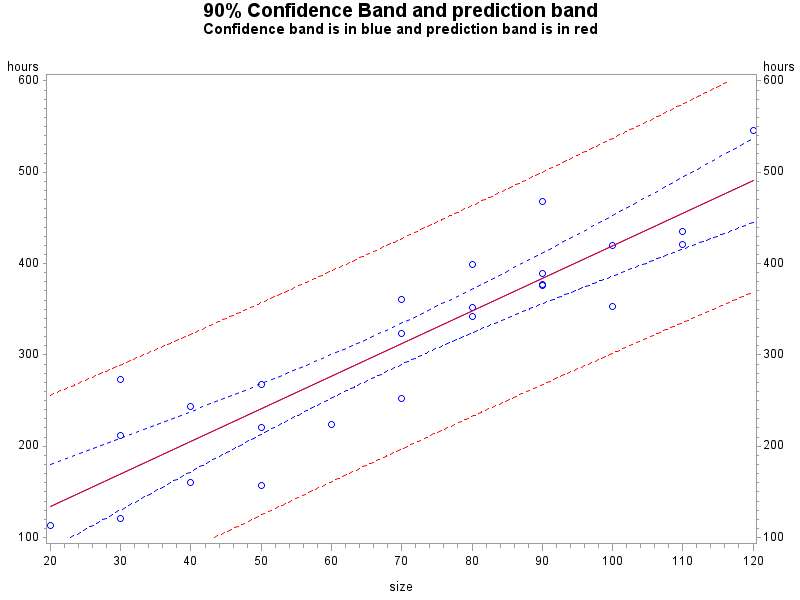 ANOVA table for SLR
ANOVA table for SLR (cont)
ANOVA table: nknw065.sas (modified)
data a1; 
   infile 'H:/My Documents/Stat 512/CH01TA01.DAT';
   input size hours;
proc reg data=a1; 
   model hours=size; 
run;
Correlation: nknw065.sas
Regression and Causality
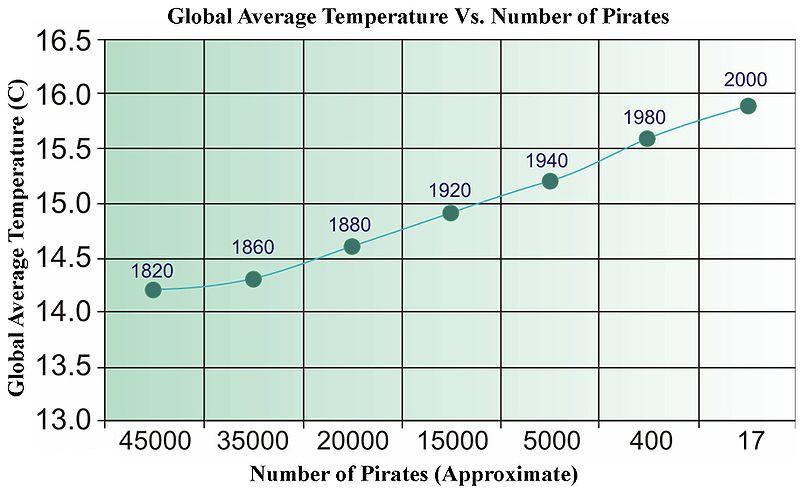 http://stats.stackexchange.com/questions/10687/does-simple-linear-regression-imply-causation